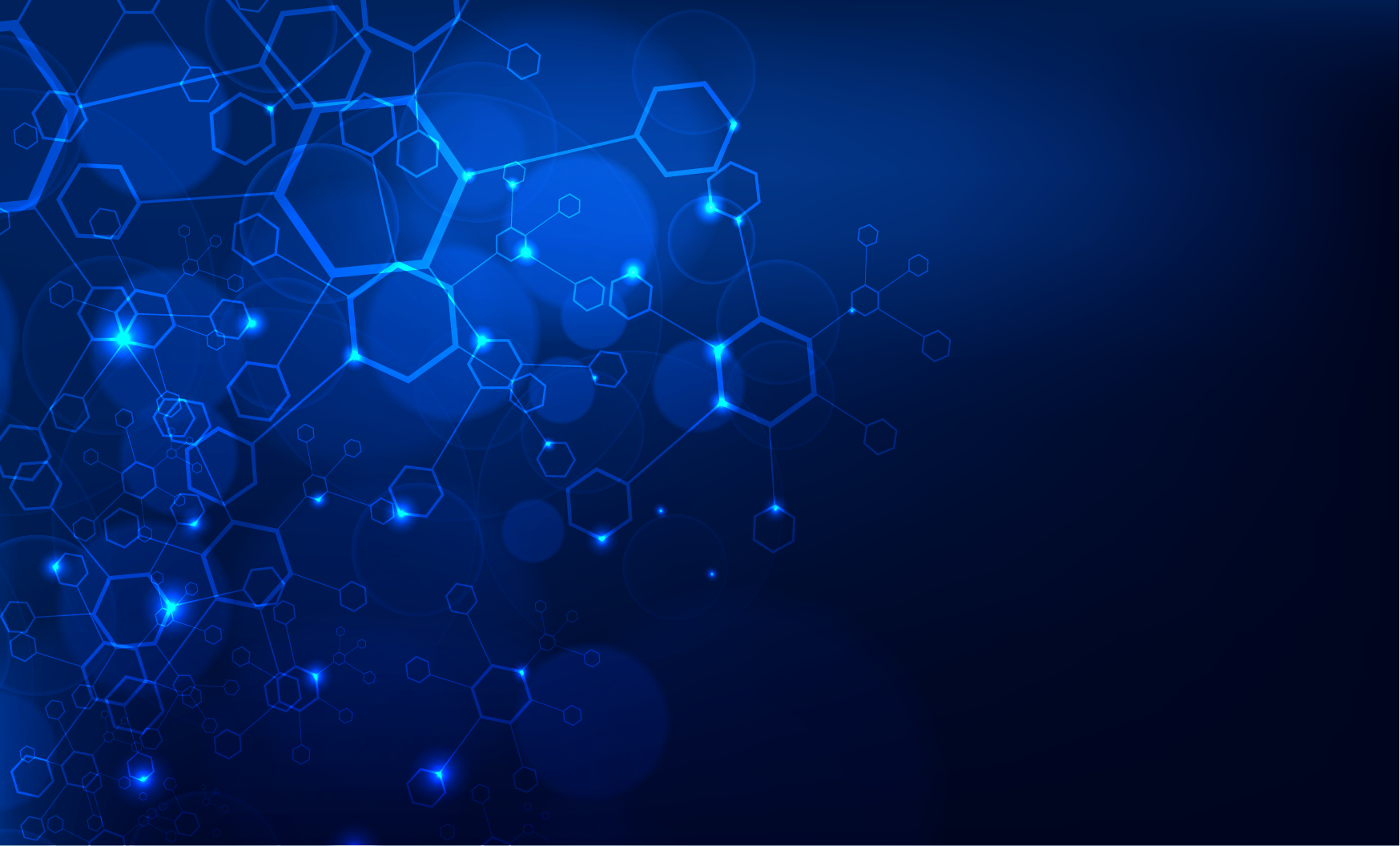 20xx
POWERPOINT TEMPLATE
PRESENTED BY xiazaii
Pricing Plan Table
Simple Pricing Plan Table
PROFESSIONAL
STARTER
UNLIMITED
BUSINESS
2000 MB Bandwidth
5 GB Space
Unlimited User
Unlimited Accounts
2000 MB Bandwidth
2000 MB Bandwidth
5 GB Space
Unlimited User
Unlimited Accounts
2000 MB Bandwidth
2000 MB Bandwidth
5 GB Space
Unlimited User
Unlimited Accounts
2000 MB Bandwidth
2000 MB Bandwidth
5 GB Space
Unlimited User
Unlimited Accounts
2000 MB Bandwidth
$20Per Month
$100Per Month
$200Per Month
$550Per Month
2
Our Services
We Are Here For You !
Web Design
There are many variations of Lorem Ipsum available, but the majority have suffered.
Mobile Apps
There are many variations of Lorem Ipsum available, but the majority have suffered.
Data Analyses
There are many variations of Lorem Ipsum available, but the majority have suffered.
Management
There are many variations of Lorem Ipsum available, but the majority have suffered.
Go Globally
There are many variations of Lorem Ipsum available, but the majority have suffered.
Dedicated Support
There are many variations of Lorem Ipsum available, but the majority have suffered.
3
Our Clients Slide
Our Clients Slide
Our Clients
Client Number 01
Client Number 04
Client Number 02
Client Number 05
Client Number 03
Client Number 06
4
Our Client Says
Our Client Says
Client Number 01
Client Number 03
There are many variations of passages of  the lorem ipsum available, but the majority  of the suffered alteration some form  There are  the many variations of passages Orem ipsum available, the majority alteration some form
There are many variations of passages of  the lorem ipsum available, but the majority  of the suffered alteration some form  There are  the many variations of passages Orem ipsum available, the majority alteration some form
Client Number 02
Client Number 01
Client Number 03
Client Number 02
There are many variations of passages of  the lorem ipsum available, but the majority  of the suffered alteration some form  There are  the many variations of passages Orem ipsum available, the majority alteration some form
5
Medical Infographic 20
Medical Infographic 20
Keyword Here
Keyword Here
Keyword Here
There are many variations passages of lorem ipsum available  majority have suffered alteration .
There are many variations passages of lorem ipsum available  majority have suffered alteration
There are many variations passages of lorem ipsum available  majority have suffered alteration
02
Keyword Here
There are many variations passages of lorem ipsum available  majority have suffered alteration .
03
01
04
6
Energy Infographic 03
Energy Infographic 03
Green Energy
Green Energy
Green Energy
Solar Energy
Green Energy
There are many variations of the passage of lorem ipsum available  majority have suffered alteration
There are many variations of the passage of lorem ipsum available  majority have suffered alteration
There are many variations of the passage of lorem ipsum available  majority have suffered alteration
There are many variations of the passage of lorem ipsum available  majority have suffered alteration
There are many variations of the passage of lorem ipsum available  majority have suffered alteration
7
Circular Infographic
Circular Infographic
Keyword Here
Keyword Here
Keyword Here
Keyword Here
There are many variations passages of lorem ipsum available  majority have suffered alteration .
There are many variations passages of lorem ipsum available  majority have suffered alteration
There are many variations passages of lorem ipsum available  majority have suffered alteration
There are many variations passages of lorem ipsum available  majority have suffered alteration
02
01
03
Keyword Here
Keyword Here
There are many variations passages of lorem ipsum available  majority have suffered alteration .
There are many variations passages of lorem ipsum available  majority have suffered alteration .
06
04
05
8
Circle Steps Infographic
STATISTICS
STATISTICS
STATISTICS
STATISTICS
STATISTICS
There are many variations of passages of lorem ipsum
There are many variations of passages of lorem ipsum
There are many variations of passages of lorem ipsum
There are many variations of passages of lorem ipsum
There are many variations of passages of lorem ipsum
Circle Steps Infographic
2009
2010
2006
2008
2012
9
Circular Infographic Objects
Circular Infographic Objects
Get Your Target
Just start
There are many variations passages of lorem ipsum available  majority have suffered alteration .
There are many variations passages of lorem ipsum available  majority have suffered alteration .
Construction
Get Your Target
There are many variations passages of lorem ipsum available  majority have suffered alteration .
There are many variations passages of lorem ipsum available  majority have suffered alteration .
10
Integrated Steps Infographic
Integrated Steps Infographic
Keyword Here
Keyword Here
Keyword Here
Keyword Here
There are many variations passages of lorem ipsum available  majority have suffered alteration .
There are many variations passages of lorem ipsum available  majority have suffered alteration
There are many variations passages of lorem ipsum available  majority have suffered alteration
There are many variations passages of lorem ipsum available  majority have suffered alteration
Keyword Here
Keyword Here
There are many variations passages of lorem ipsum available  majority have suffered alteration .
There are many variations passages of lorem ipsum available  majority have suffered alteration .
11
Simple Steps Infographic
Simple Steps Infographic
01
03
02
04
Fourth Step
Third Step
Second Step
First Step
There are many  in variations passage of lorem ipsum available but the majority have in slightly
There are many  in variations passage of lorem ipsum available but the majority have in slightly
There are many  in variations passage of lorem ipsum available but the majority have in slightly
There are many  in variations passage of lorem ipsum available but the majority have in slightly
There are many variations of passages of lorem ipsum available, but the majority have suffered alteration in some form, by injected humour randomized words which don't look even slightly believable. If you are going to use A passage of lorem ipsum, you need to be sure there embarrassing hidden in the middle of text. All the lorem ipsum generators on the internet tend to repeatpredefined chunks as of lorem but the majority have suffered alteration in some form  necessary.
12
3D Infographic
3D Infographic
90%
80%
70%
95%
Keyword Here
passages of lorem but the majority have
Keyword Here
passages of lorem but the majority have
Keyword Here
passages of lorem but the majority have
Keyword Here
passages of lorem but the majority have
13
3D Bar Infographic
3D Chart Infographic
90%
70%
Title Goes Here
There are many variations of passages  of Lorem Ipsum available, but the.
Title Goes Here
There are many variations of passages of Lorem Ipsum available but the
20%
Title Goes Here
There are many variations of passages of Lorem Ipsum available, but the
Title Goes Here
There are many variations of passages of Lorem Ipsum available but the.
50%
14
3D Infographic
3D Infographic
Title Goes Here
There are many variations of passages of Lorem Ipsum available .
20%
Title Goes Here
There are many variations of passages of Lorem Ipsum available.
70%
Title Goes Here
There are many variations of passages of Lorem Ipsum available
90%
Title Goes Here
There are many variations of passages of Lorem Ipsum available
50%
15
Integrated Blocks Infographic
Integrated Blocks Infographic
Title Goes Here
Title Goes Here
Title Goes Here
Title Goes Here
Title Goes Here
Title Goes Here
There are many variations of passages available the majority
There are many variations of passages available the majority
There are many variations of passages available the majority
There are many variations of passages available the majority
There are many variations of passages available the majority
There are many variations of passages available the majority
25%
25%
50%
50%
90%
75%
16
Social Media Engagement Stats
Social Media Engagement Stats
450 mins
100 mins
50 mins
20 mins
50 mins
Facebook
Twitter
LinkedIn
Instagram
Pinterest
17
Social Media Infographic
Social Media Infographic
80%
80%
Facebook
Facebook
60%
60%
Twitter
Twitter
90%
90%
YouTube
YouTube
40%
40%
Google plus
Google plus
80%
80%
LinkedIn
LinkedIn
18
Project Yearly Timeline
Project Yearly Timeline
50%
70%
90%
100%
Keyword
Keyword
Keyword
Keyword
2001
2005
2007
2014
19
Detailed Infographic
Detailed Infographic
Go Cloud
Review The Results
There are many variations passages of lorem ipsum available  majority have suffered alteration .
There are many variations passages of lorem ipsum available  majority have suffered alteration .
Construction & Design
Construction & Design
Launch Your Project
50%
35%
There are many variations passages of lorem ipsum available  majority have suffered alteration
There are many variations passages of lorem ipsum available  majority have suffered alteration
There are many variations passages of lorem ipsum available  majority have suffered alteration
20%
90%
15%
20
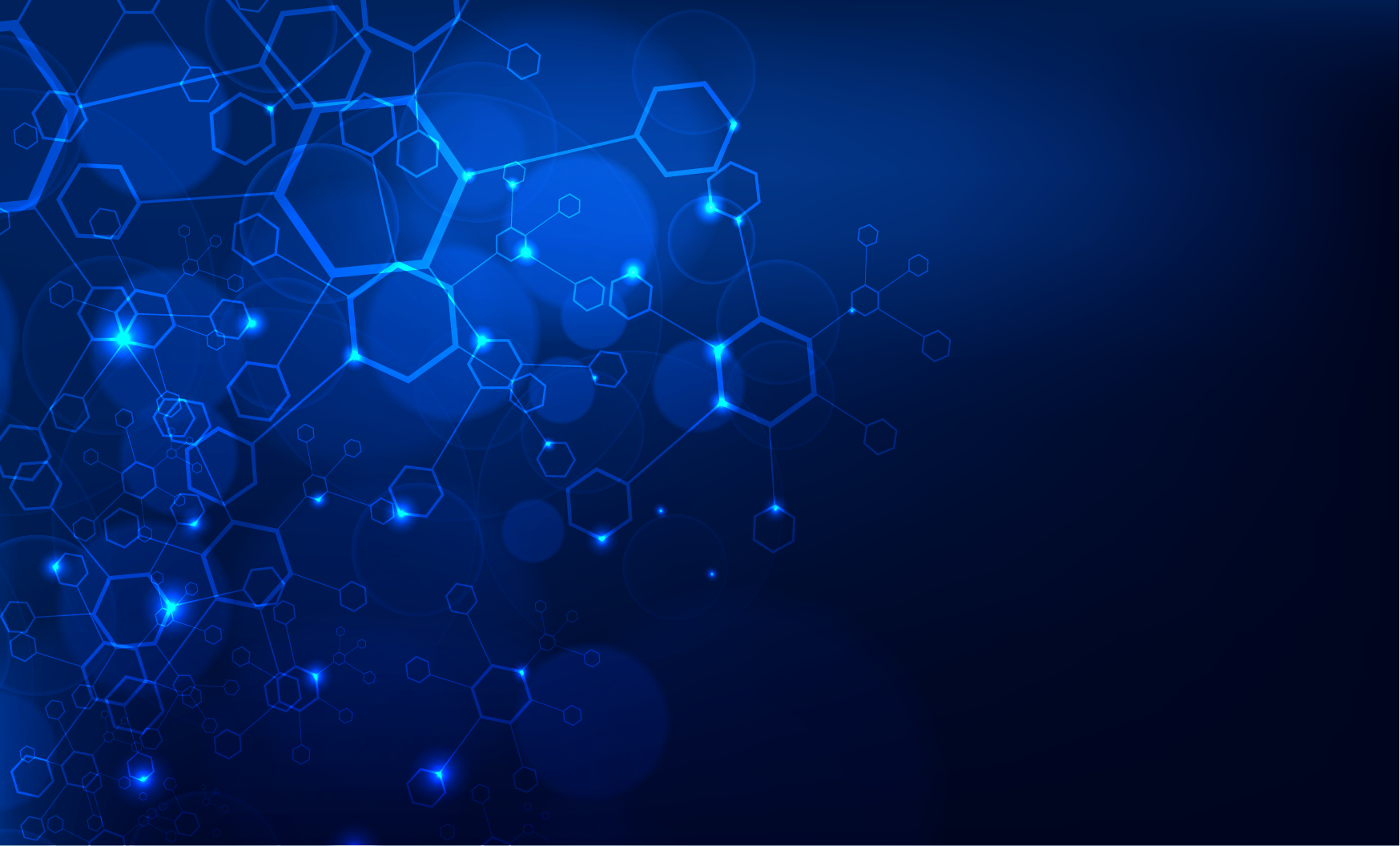 20xx
THANKS FOR WATCHING
PRESENTED BY xiazaii